رون مان، موارد العبادة الدولية
 (www.worr.org)
العبادة في التعليم الرعوي والخدمة الرعوية
تعليم د. رون مان دكتور الخدمات الطلابيةتحميل د. ريك جريفيث • مؤسسة الدراسات اللاهوتية الأردنيةالملفات بعدة لغات للتنزيل المجاني على  BibleStudyDownloads.org
لا يوجد لاهوت 
بدون تمجيد

لا يوجد تمجيد 
بدون لاهوت
التمجيد
اللاهوت
[Speaker Notes: God reveals His glory, worship is our response

Order is important: God always initiates  COMPLETE

Rom. 11:33-36  eleven chapters of doctrine, then Paul bursts out in praise: „Oh, the depth of the riches 1both of the wisdom and knowledge of God!”
Worship services to be a dialogue betw, God and man, a dialogue of revel. & response
This is why the Scriptures are so important; Stott and others remind us how we need much more Scr. In our services– been in many churches where first first of Scr. Is when preacher gets up– means 30 mintues of response w/o anything to respond to!!]
مؤتمر حول
تعليم التمجيد في إفريقيا
العبادة في التعليم الرعوي والخدمة الرعوية
العبادة أمر حيوي في الكنيسة
يقود الراعي الكنيسة
لهذا:
يجب أن تدرب كلية اللاهوت الرعاة ليقدموا قيادة حكيمة وكتابية في منطقة العبادة.
[Speaker Notes: The basic idea of my talk]
كلية اللاهوت


الراعي


الكنيسة
[Speaker Notes: influences]
1. الكنيسة والعبادة2. الراعي والعبادة3. كلية اللاهوت والعبادة
[Speaker Notes: Unpack]
1. الكنيسة والعبادة
أهمية العبادة في الكنيسة (فون آلمن، داون)
تكرم الآب
تحتفل بالمسيح وعمله
تأتي بنا إلى شركة مع الله
تنذر باقتراب الملكوت
تشهد للعالم
تذكرنا من ولمن نحن
تعدنا للكرازة
تحفزنا لخدمة الوصول والإرساليات
المأمورية العظمى     (متى 28: 18-20)


اذهبوا
اصنعوا تلاميذ
عمدوهم
علموهم أن يحفظوا الكل
الوصيبة العظمى         (متى 21: 36-40)



تحب الله (رقم 1)
تحب القريب (رقم 2)
المأمورية العظمى     (متى 28: 18-20)


اذهبوا
اصنعوا تلاميذ
عمدوهم
علموهم أن يحفظوا الكل
الوصيبة العظمى         (متى 21: 36-40)



تحب الله (رقم 1)
تحب القريب (رقم 2)
المأمورية العظمى     (متى 28: 18-20)


اذهبوا
اصنعوا تلاميذ
عمدوهم
علموهم أن يحفظوا الكل
الوصيبة العظمى         (متى 21: 36-40)


العبادة
تحب الله (رقم 1)
تحب القريب (رقم 2)
المأمورية العظمى     (متى 28: 18-20)


اذهبوا
اصنعوا تلاميذ
عمدوهم
علموهم أن يحفظوا الكل
الوصيبة العظمى         (متى 21: 36-40)


تحب الله (رقم 1)
تحب القريب (رقم 2)
المأمورية العظمى     (متى 28: 18-20)


اذهبوا
اصنعوا تلاميذ
عمدوهم
علموهم أن يحفظوا الكل
الوصيبة العظمى         (متى 21: 36-40)


تحب الله (رقم 1)
تحب القريب (رقم 2)
المأمورية العظمى     (متى 28: 18-20)


اذهبوا
اصنعوا تلاميذ
عمدوهم
علموهم أن يحفظوا الكل
الوصيبة العظمى         (متى 21: 36-40)


تحب الله (رقم 1)
تحب القريب (رقم 2)
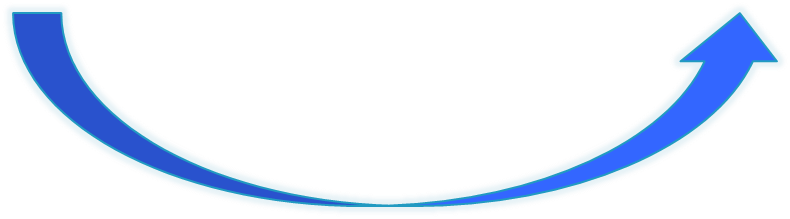 شهيق
      زفير
شهيق
زفير
شهيق
         زفير
خدمة العبادة في الكنيسة
أولوية الكلمة

لتسكن فيكم كلمة المسيح بغنى (كولوسي 3: 16)
[Speaker Notes: ImportanceMinistry]
في الكنيسة:
لا يوجد تمجيد                             بدون لاهوت
خدمة العبادة في الكنيسة
خدمة الترنيم
في الكنيسة:
لا يوجد لاهوت 
بدون تمجيد
التمجيد
اللاهوت
[Speaker Notes: God reveals His glory, worship is our response

Order is important: God always initiates  COMPLETE

Rom. 11:33-36  eleven chapters of doctrine, then Paul bursts out in praise: „Oh, the depth of the riches 1both of the wisdom and knowledge of God!”
Worship services to be a dialogue betw, God and man, a dialogue of revel. & response
This is why the Scriptures are so important; Stott and others remind us how we need much more Scr. In our services– been in many churches where first first of Scr. Is when preacher gets up– means 30 mintues of response w/o anything to respond to!!]
خدمة الترنيم
أفسس 5: 18-20

ولا تسكروا بالخمر الذي فيه الخلاعة بل امتلئوا بالروح، مكلمين بعضكم بعضاً بمزامير وتسابيح وأغاني روحية، مترنمين ومرتلين في قلوبكم للرب. شاكرين كل حين على كل شيء في اسم ربنا يسوع المسيح لله والآب.
خدمة العبادة في الكنيسة
خدمة الصلاة

فأطلب أول كل شيء، أن تقام طلبات وصلوات وابتهالات وتشكرات لأجل جميع الناس ...
(1 تيموثاوس 2: 1)
خدام العبادة في الكنيسة
الجماعة كلها

	أهم مجموعة موسيقية
	العبادة كأسلوب حياة (رو 12: 1، 1 كو 10: 31)
 ليس المحترلفين فقط
[Speaker Notes: The MINISTERS]
1. الكنيسة والعبادة
يجب أن يكون الراعي جاهزاً لتعليم وقيادة هذه الأشياء في الكنيسة، خدمة الكلمة، خدمة الترنيم، خدمة الصلاة، خدمة الجماعة.
2. الراعي والعبادة
رعاية القطيع
1. يجب أن يدافع عن خدمة الكلمة
	
	لتسكن فيكم كلمة المسيح بغنى (كولوسي 3: 16)

ليس العظة فقط، الخدمة كاملة هي خدمة الكلمة
رعاية القطيع
1. يجب أن يدافع عن خدمة الكلمة

المزيد من الكلمة (العبادة كحوار، حوار لاهوتي / تمجيدي)
العبادة ليست مجرد ترنيم
رعاية القطيع
1. يجب أن يدافع عن خدمة الكلمة

 الدعوة للعبادة
مبادرة الله

دعوة الله
رعاية القطيع
2. يجب أن يشرف على خدمة الترنيم

نصوص أمينة للكتاب المقدس
رعاية القطيع
3. يجب أن يقود خدمة الصلاة

 يكون مثالاً
 فكر جيداً، خطط، وحتى اكتب صلواتك العامة
رعاية القطيع
4. قم بتوجيه خدام العبادة (الجماعة)
رعاية القطيع
5. يجب أن تكون مثال العابد الصحيح
الراعي كعابد
1. كن عابداً في الخفاء.
2. رنم، صلِّ وعظ من مسيرتك في العبادة.
3. أدرس العبادة.
4. عظ عن العبادة.
5. كن نموذج العبادة علانية
الراعي كعابد
6. قد العبادة
7. عامل النص باحترام وتجاوب خلال تحضير العظة
8. عظ كفعل عبادة
9. عظ بتقديم دعوة للعبادة
الراعي:
لا يوجد لاهوت
لدون تمجيد

لا يوجد تمجيد
بدون لاهوت

في حياتك، في وعظك
في خدماتك
3. كلية اللاهوت والعبادة
كلية اللاهوت:
لا يوجد لاهوت
لدون تمجيد

لا يوجد تمجيد
بدون لاهوت
قم بإعداد العابدين
جون بايبر مخاطباً المجتمع الإنجيلي اللاهوتي، 1998
تدريب الجيل القادم من الرعاة          والمرسلين الإنجيليين
[Speaker Notes: The greatest need of pastors and missionaries for the next generation is precisely the same as every generation. . . . The great need is so central to all of life and so definitive of all ministry and so relevant to all culture and so ultimate compared to every other value that it should be the all-absorbing passion of every scholar and every teacher . . . especially of those who presume to help prepare pastors and missionaries for their work in this day. And the need that I have in mind is that pastors and teachers and missionaries need to know God, and they need to treasure God more than they treasure anything in the world.1]
يحتاج الرعاة والمعلمين والمرسلين أن يعرفوا الله، كما يحتاجون أن يقدروا الله أكثر مما يقدرون اي شيء في العالم.
قم بإعداد العابدين
حياة متمركزة حول الله، مملوءة بالعابدة
قال يسوع:

تحب الرب إلهك من كل قلبك، ومن كل نفسك، ومن كل فكرك، هذه هي الوصية الأولى والعظمى.
قم بإعداد العابدين
حياة متمركزة حول الله، مملوءة بالعابدة
قال يسوع

ولكن تأتي ساعة، وهي الآن، حين الساجدون الحقيقيون يسجدون للآب بالروح والحق، لأن الآب طالب مثل هؤلاء الساجدين له.
ما هي إرادة الله لحياتي؟
أن أكون عابداً
تحب الرب إلهك من كل قلبك، ومن كل نفسك، ومن كل فكرك، هذه هي الوصية الأولى والعظمى.
[Speaker Notes: Students: God’s will??]
قال بايبر أنه يجب على أساتذة كليات اللاهوت أن يسألوا أمام الله:
كيف سأدرس وأعلم وأكتب وأعيش بحيث يكون تأثير حياتي كلها، هو إنتاج رعاة ومرسلين يعرفون الله بشكل أفضل مما يعرفون اي شيء آخر، ويسرون به أكثر مما يسرون في أي شيء؟

 عابدين حقيقيين=
قم بإعداد عابدين

كن نموذجاً وشجع على حياة العبادة
المعلم اللاهوتي
الطالب          =              الراعي
الكنيسة
قم بإعداد اللاهوتيين للعبادة
لأن الرعاة سيواجهون قضايا تتعلق بالعبادة في كنائسهم

يجب أن يكونوا جاهزين ليقودوا من خلال إحضار الحكمة الكتابية إلى هذه الجدالات
[Speaker Notes: Finally: prepare pastors to be worship theologians]
قم بإعداد اللاهوتيين للعبادة
الرعاة المتوازنين 
هم

لاهوتيين ممجدين
و
ممجدين لاهوتيين
[Speaker Notes: The greatest need of pastors and missionaries for the next generation is precisely the same as every generation. . . . The great need is so central to all of life and so definitive of all ministry and so relevant to all culture and so ultimate compared to every other value that it should be the all-absorbing passion of every scholar and every teacher . . . especially of those who presume to help prepare pastors and missionaries for their work in this day. And the need that I have in mind is that pastors and teachers and missionaries need to know God, and they need to treasure God more than they treasure anything in the world.1]
كان بولس لاهوتياً عظيماً
وعابداً عظيماً
رومية     1-11
11: 33-36
يا لعمق غنى الله وحكمته وعلمه
لأن منه وبه وله كل الأشياء. له المجد إلى الأبد. آمين.
التمجيد
اللاهوت
[Speaker Notes: God reveals His glory, worship is our response

Order is important: God always initiates

Rom. 11:33-36  eleven chapters of doctrine, then Paul bursts out in praise: „Oh, the depth of the riches 1both of the wisdom and knowledge of God!”
Worship services to be a dialogue betw, God and man, a dialogue of revel. & response
This is why the Scriptures are so important; Stott and others remind us how we need much more Scr. In our services– been in many churches where first first of Scr. Is when preacher gets up– means 30 mintues of response w/o anything to respond to!!]
العبادة أمر حيوي للكنيسة 

تعد الكليات/المعاهد اللاهوتية الرعاة ليقودوا الكنيسة

لهذا فإنه من المهم أن تعد كلية اللاهوت الراعي المستقبلي كعابد وكمعلم عبادة
[Speaker Notes: IN SUMMARY]
والقادر أن يفعل فوق كل شيء، أكثر جداً مما نطلب أو نفتكر، بحسب القوة التي تعمل فينا،

له المجد في الكنيسة في المسيح يسوع إلى جميع أجيال دهر الدهور. آمين.

(أفسس 3: 20-21)
Black
أحصل على هذا العرض التقديمي مجاناً
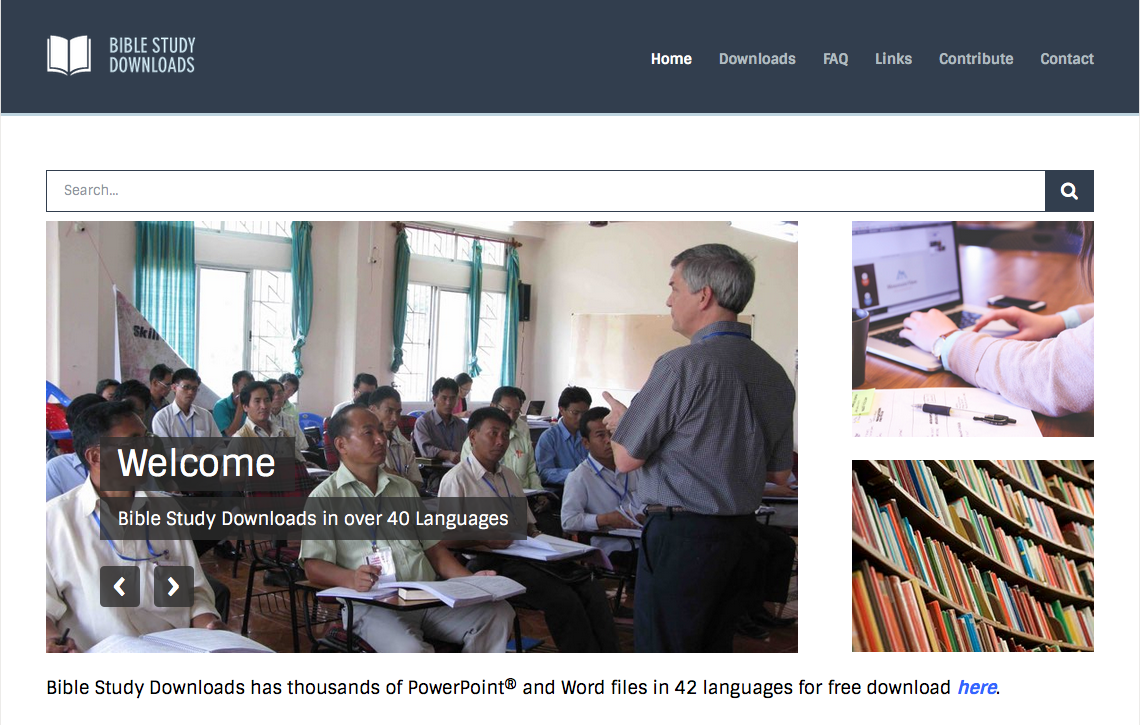 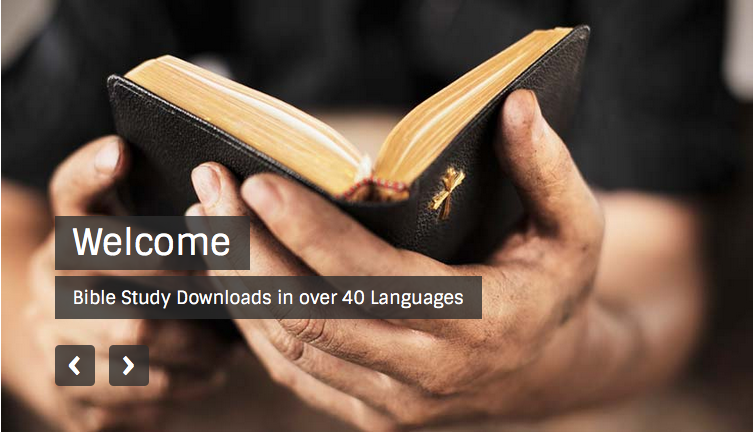 • BibleStudyDownloads.org لاهوت العبادة وممارسته
[Speaker Notes: Worship (wo)]